Formation Eclairage
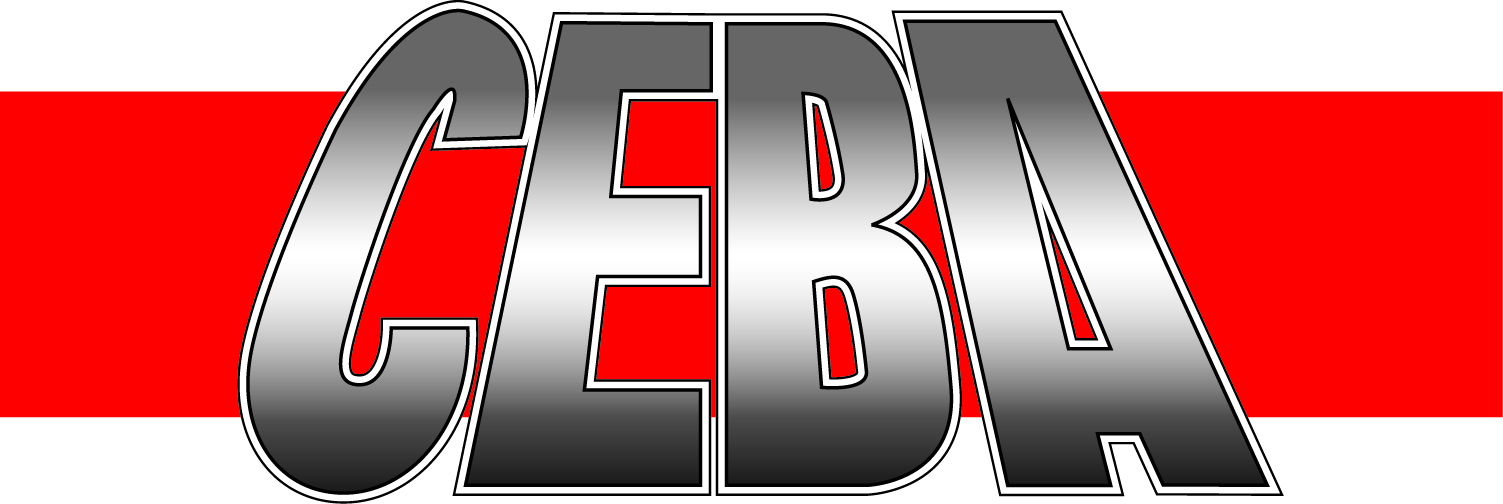 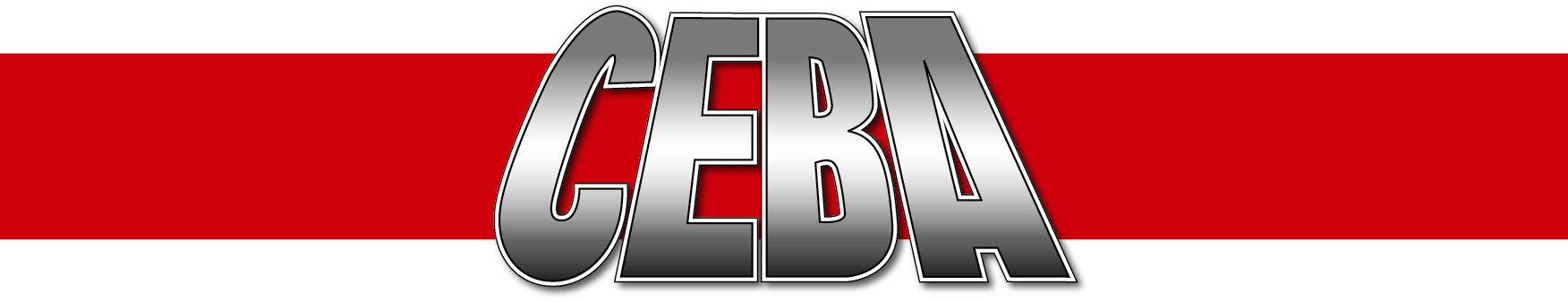 Le matériel d’éclairage a beaucoup évolué ces dernières années (Interdiction de la production de certains types d’ampoules, évolution techniques des sources lumineuses LED).
Ce document a pour but de vous donner quelques informations de base afin de vous aider à apporter les informations nécessaires pour la vente auprès de vos clients professionnels
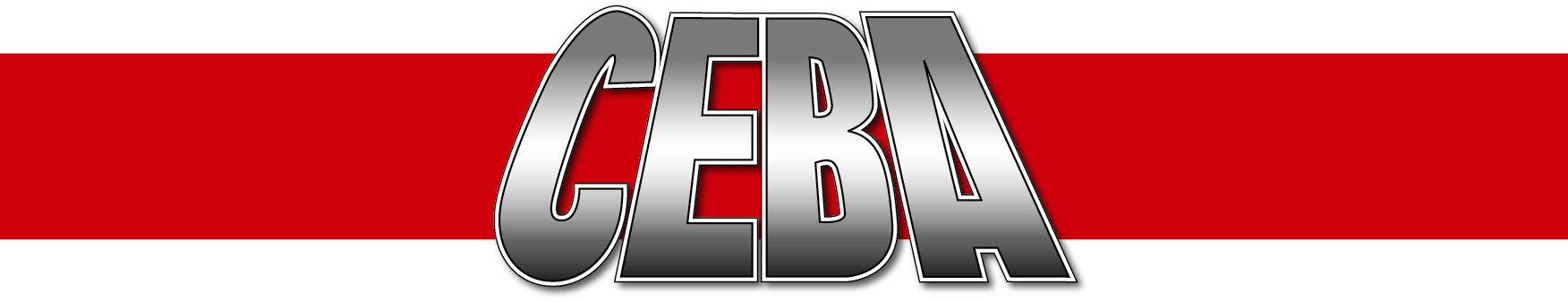 Watt, Lumen, Kelvin, qu’est-ce que c’est ?
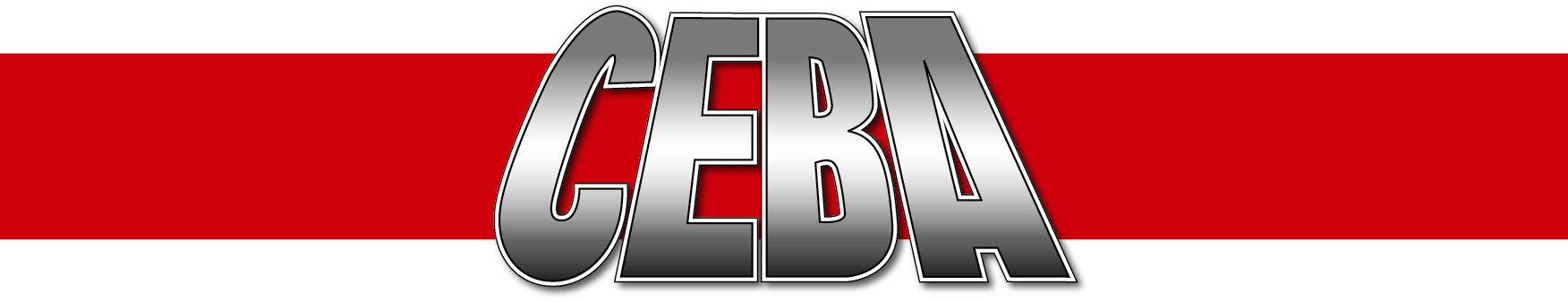 Watt et Lumen : Quelle différence ?



	Le Watt (W) est une unité de puissance électrique consommée,
pour les éclairages halogènes, plus l’éclairage était puissant, plus le nombre de Watt était élevé.
	Pour l’éclairage halogène il faut compter 10 à 15 lumen par Watt consommé, pour l’éclairage Led, on obtient jusqu’à 130 lumen par Watt

	Le Lumen (lm) est l’unité de mesure du flux lumineux du système international.
Qu’est-ce que le Kelvin ?
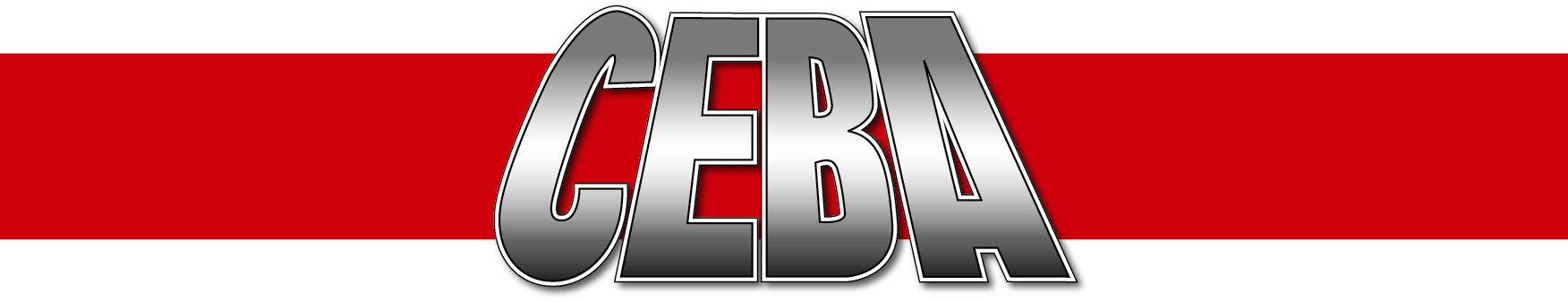 Le degré Kelvin (K) permet de mesurer la couleur de la lumière perçue par l’œil humain, plus le nombre de Kelvin est élevé plus la température est blanche







Les sources lumineuses dont la température est située en dessous de 3000 Kelvin sont des lumières d’ambiances (éclairage des pièces comme une chambre un séjour)
Les sources lumineuses dont la température est située au dessus de 5000 Kelvin sont des lumières de travail (ex: pour un bureau 4000 Kelvin, pour un éclairage extérieur ou pour un travail de finition température > 6000 Kelvin)
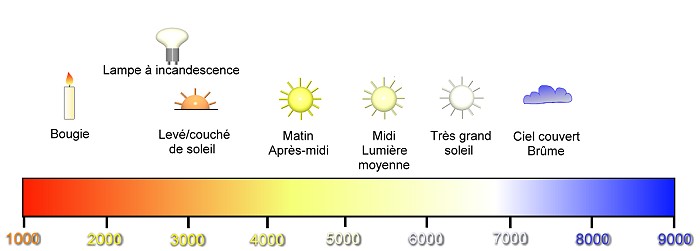 Les éclairages de chantier
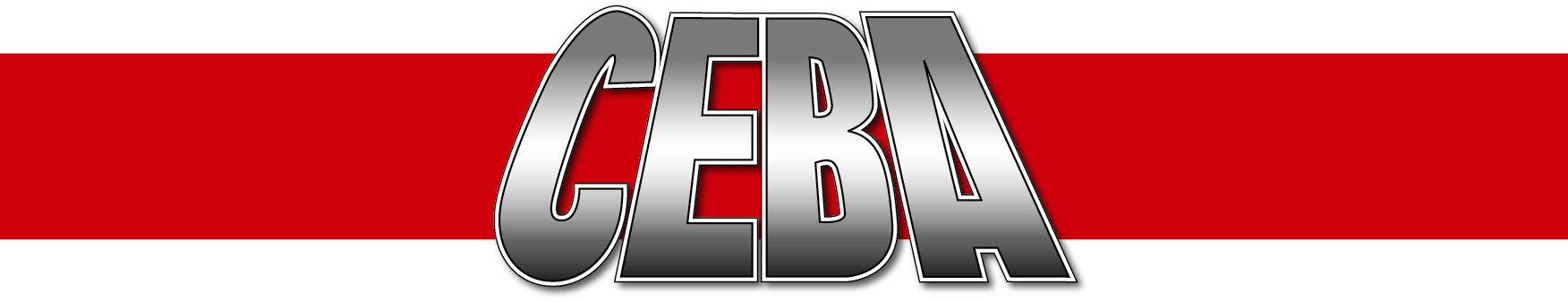 Il existe 2 types d’éclairages de chantier 
Les éclairages sur secteur (230V / 24V)






Les éclairages sur batterie
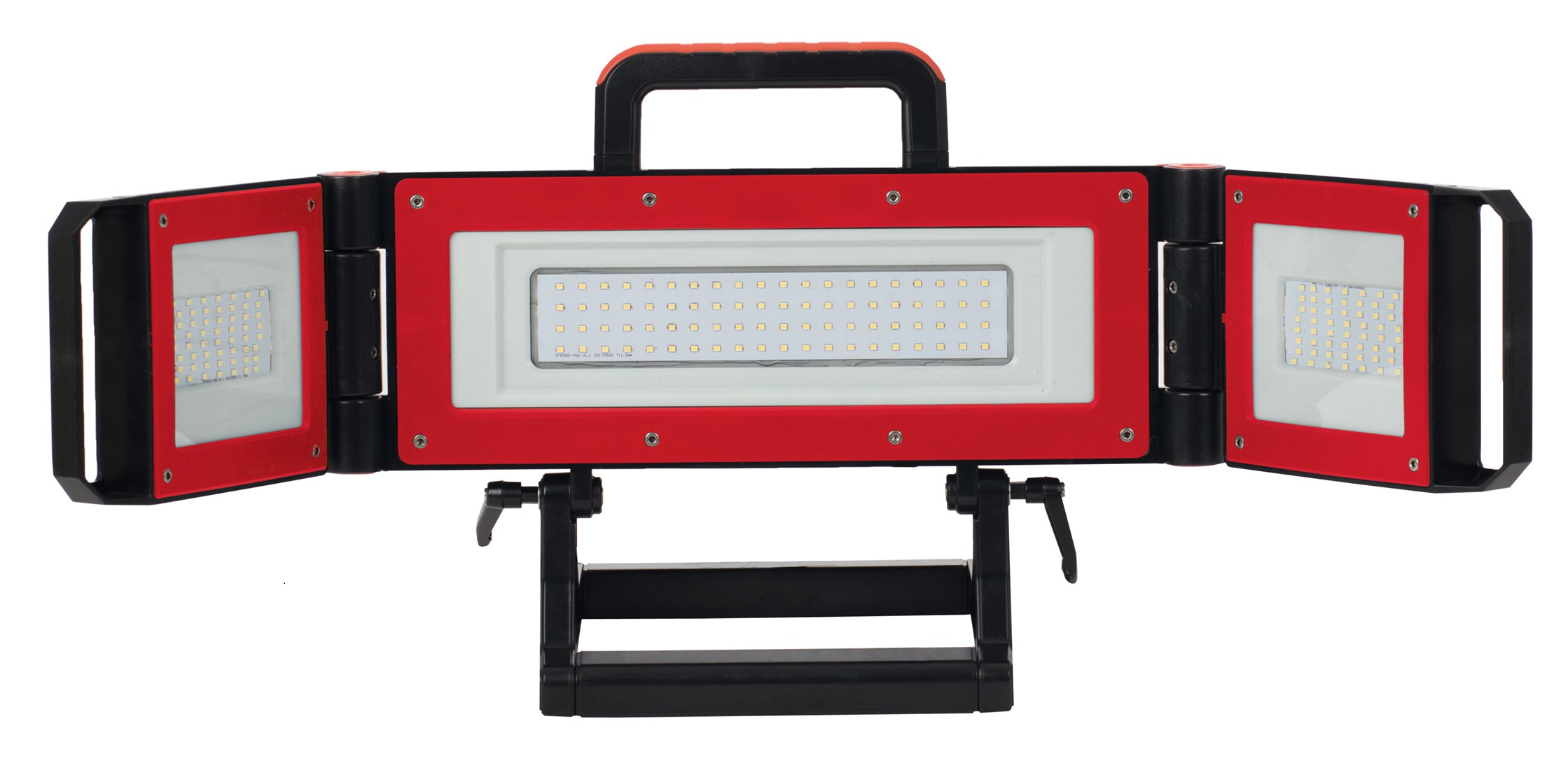 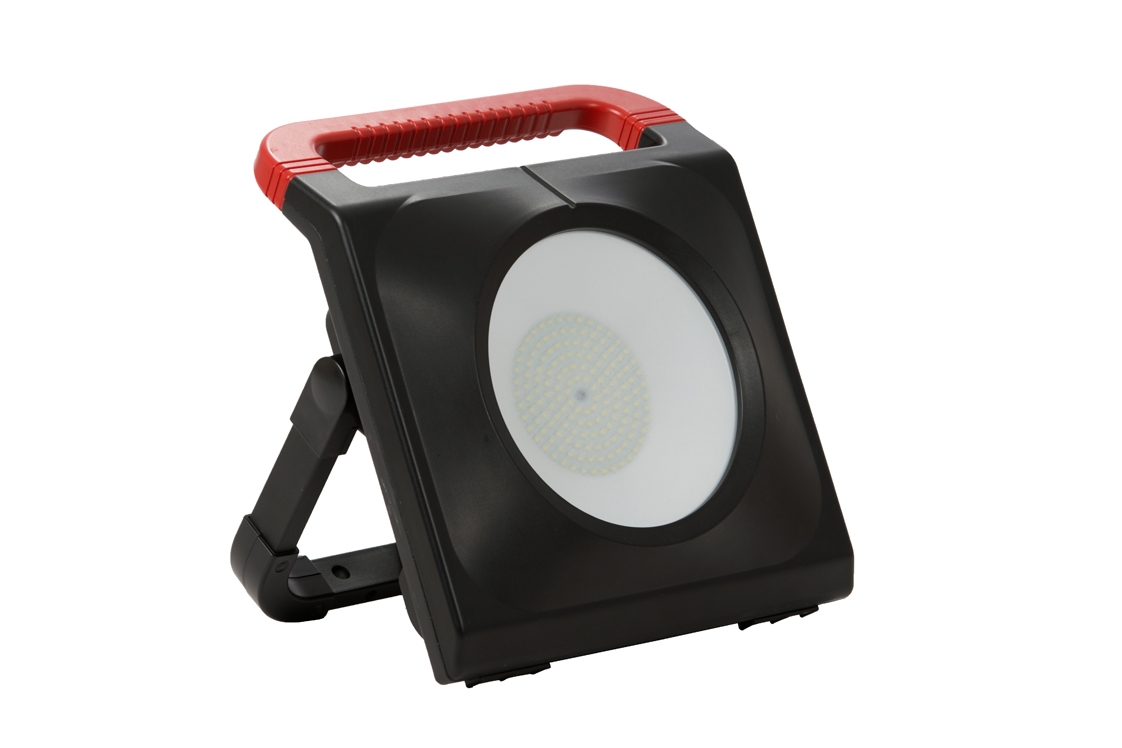 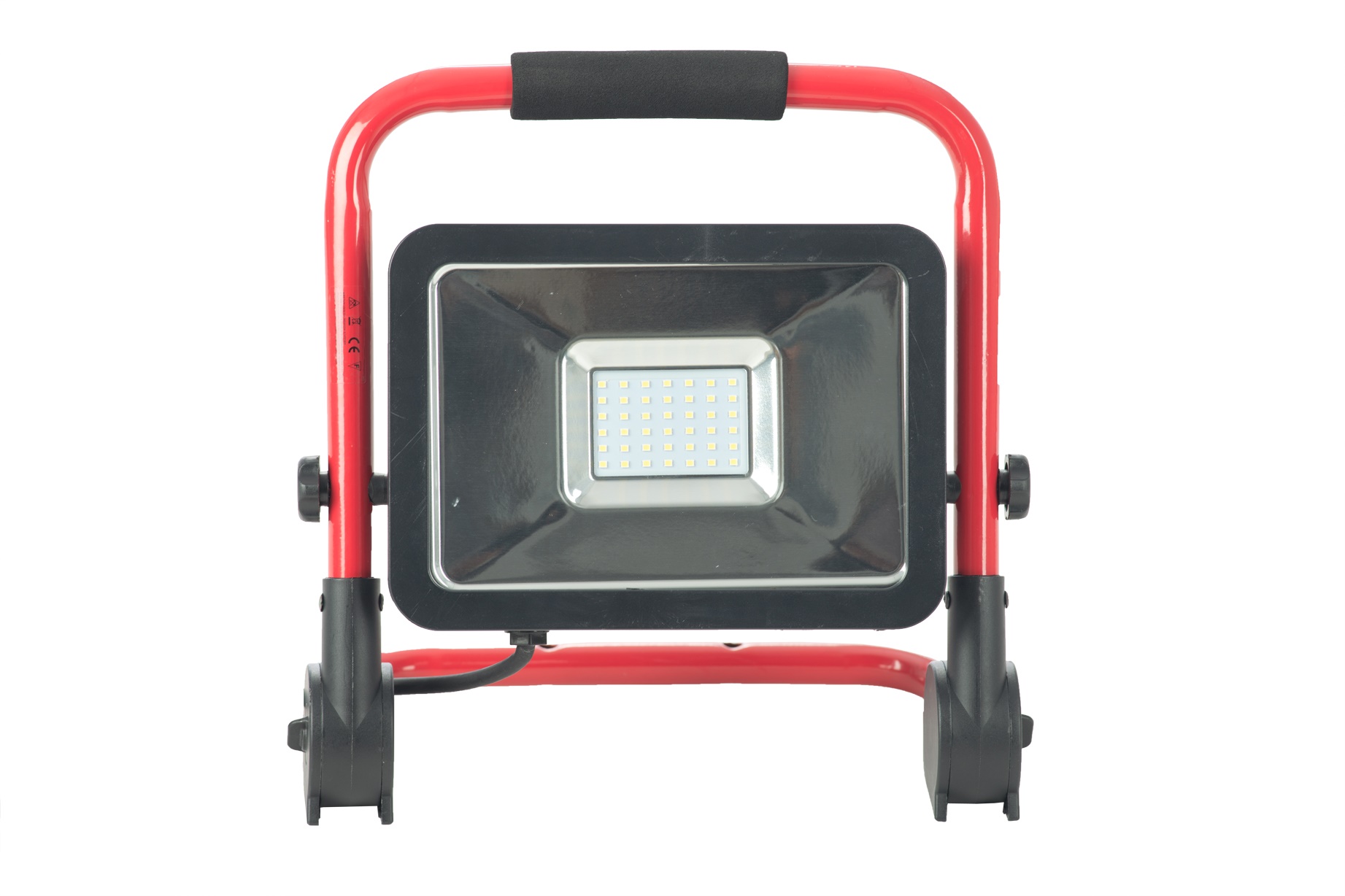 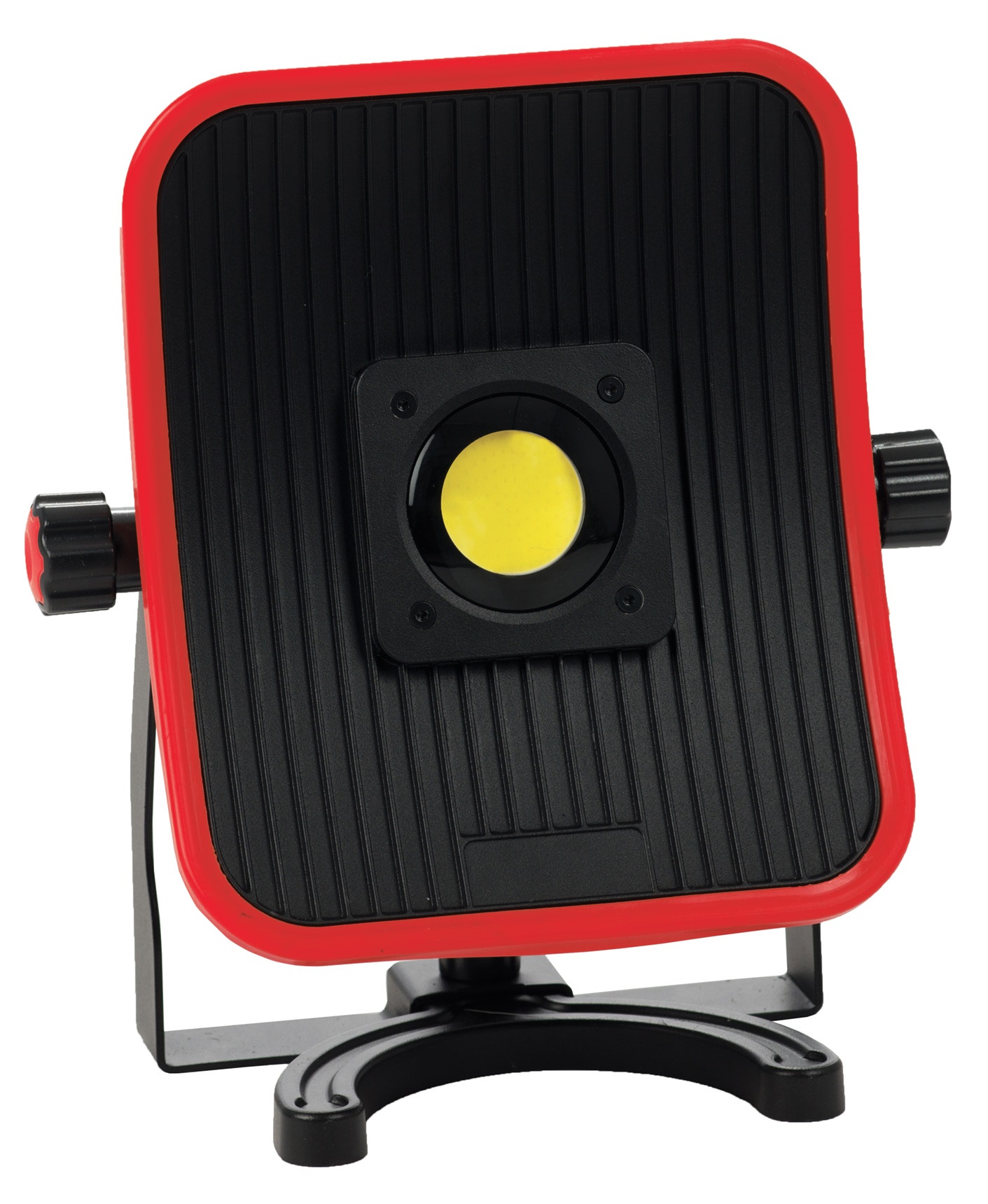 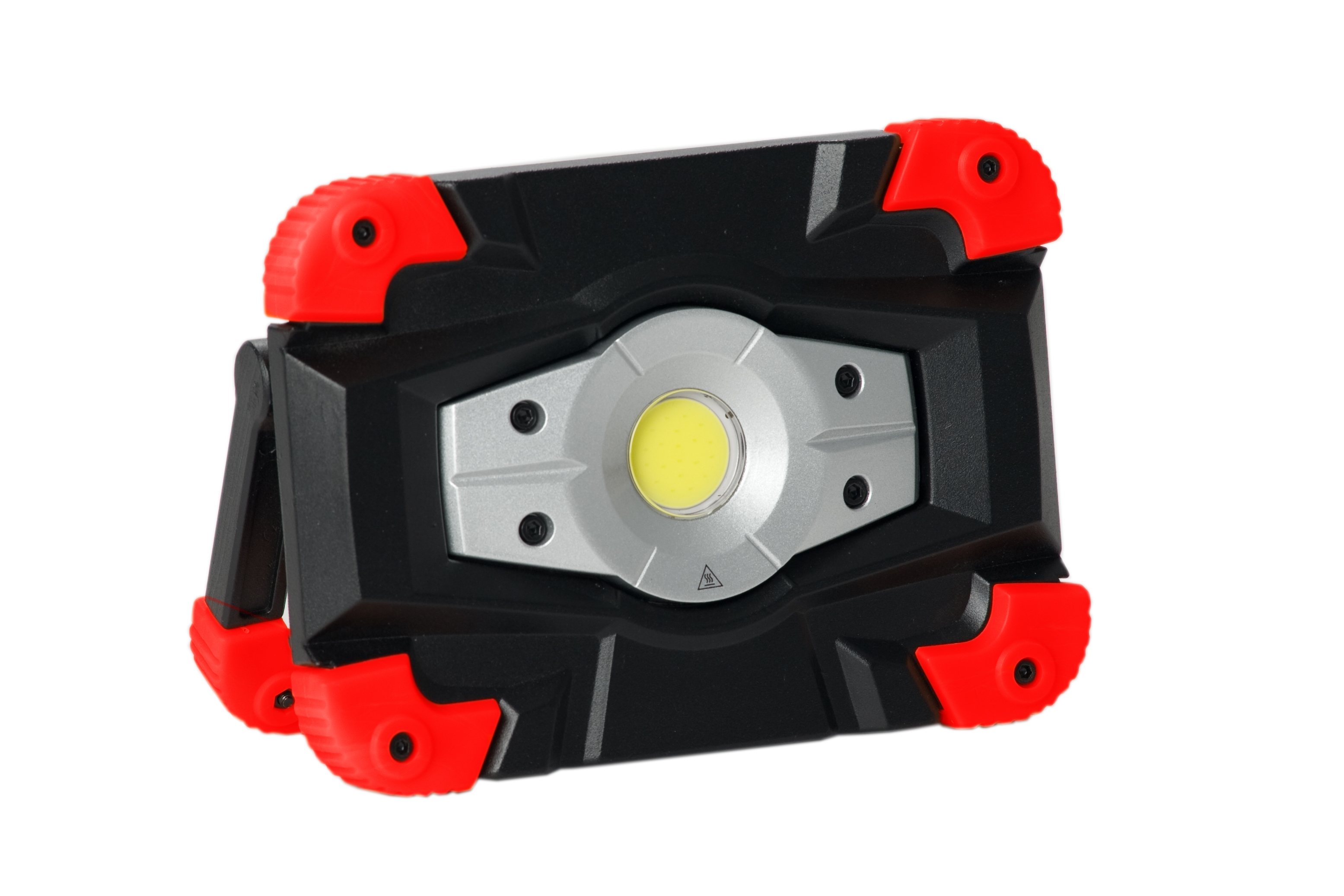 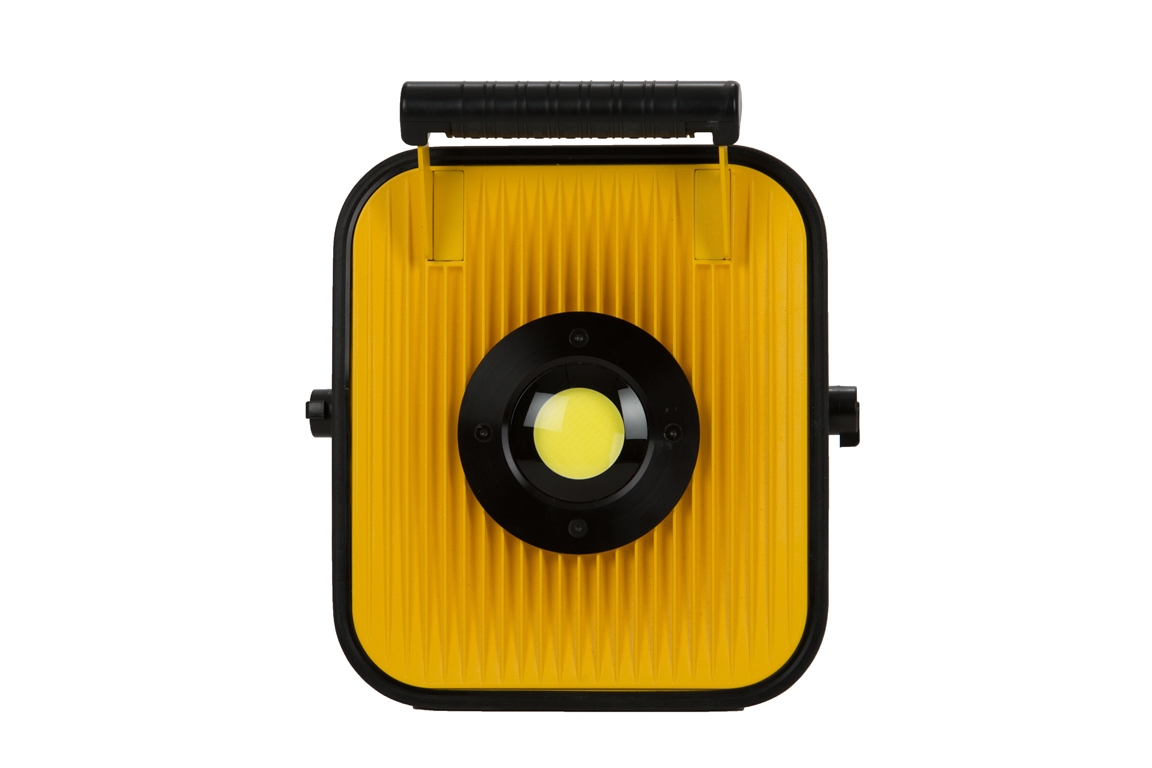 Les éclairages sur secteur
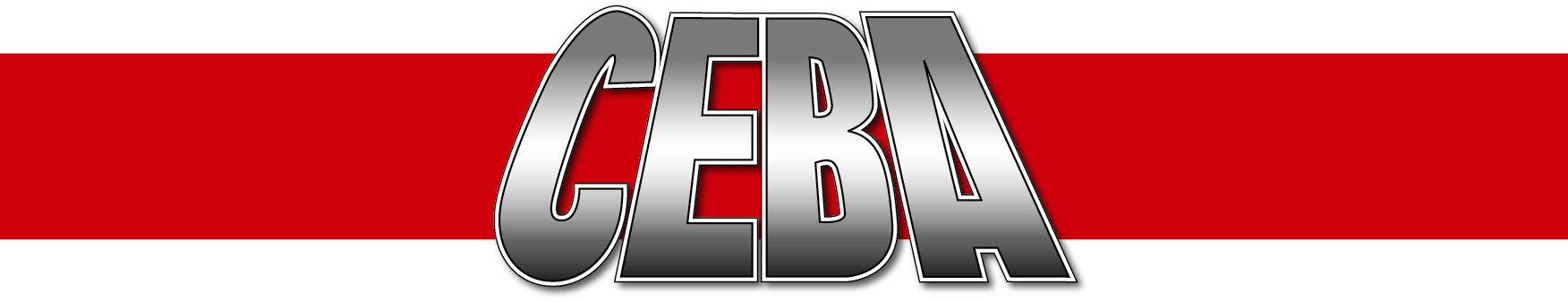 Les éclairages sur secteur sont la plupart du temps en 230V, l’appareil doit avoir au minimum une protection IP44 (voir tableau de IP en annexe), et être équipé d’un câble HO5 ou HO7 RN-F





Ils peuvent être équipés de prises afin de pouvoir brancher de l’outillage
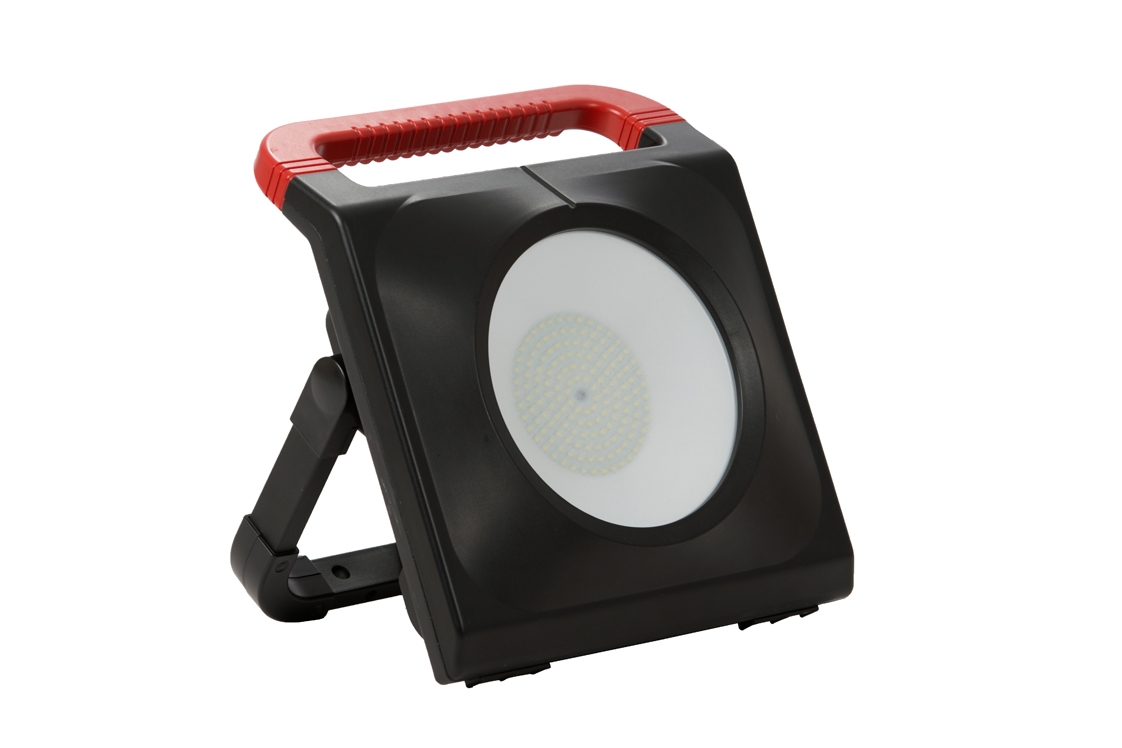 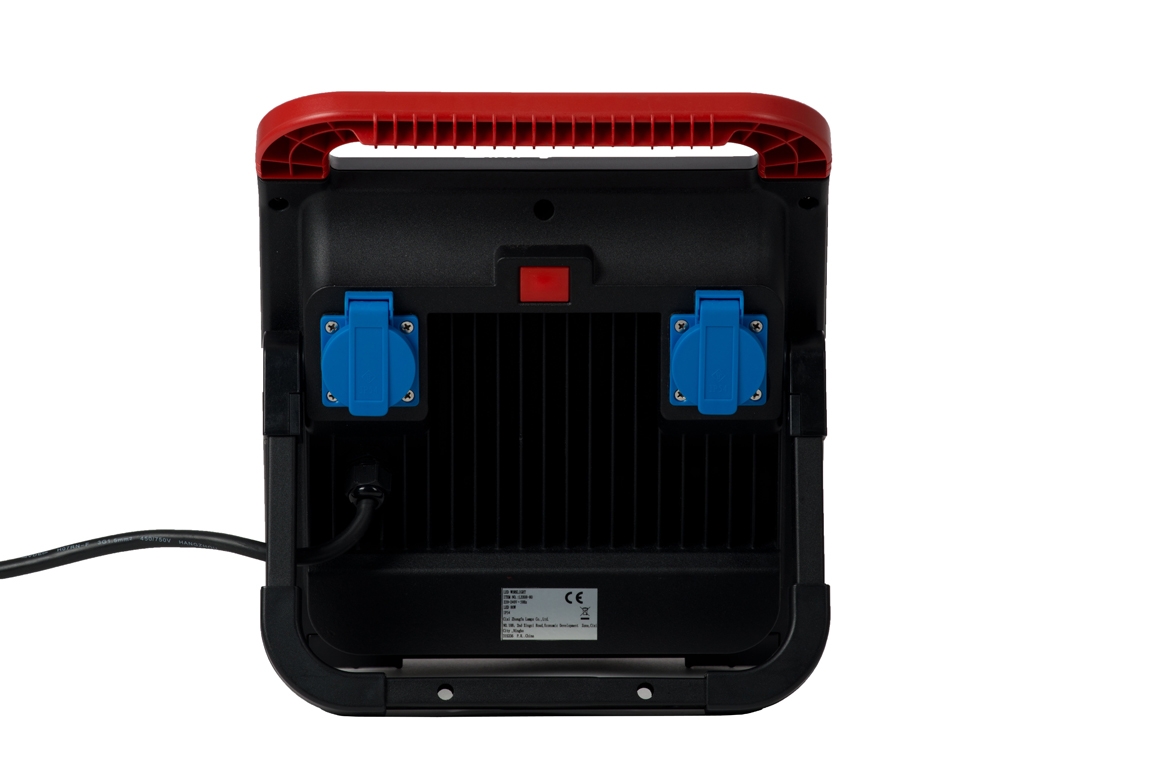 Pour des travaux minutieux comme la peinture, la menuiserie, il existe des éclairages orientables, ils permettent de diriger le flux lumineux selon les besoins










La longueur du câble est un élément important pour la  praticité d’un luminaire, cela permet de déplacer le luminaire sur le chantier plus facilement
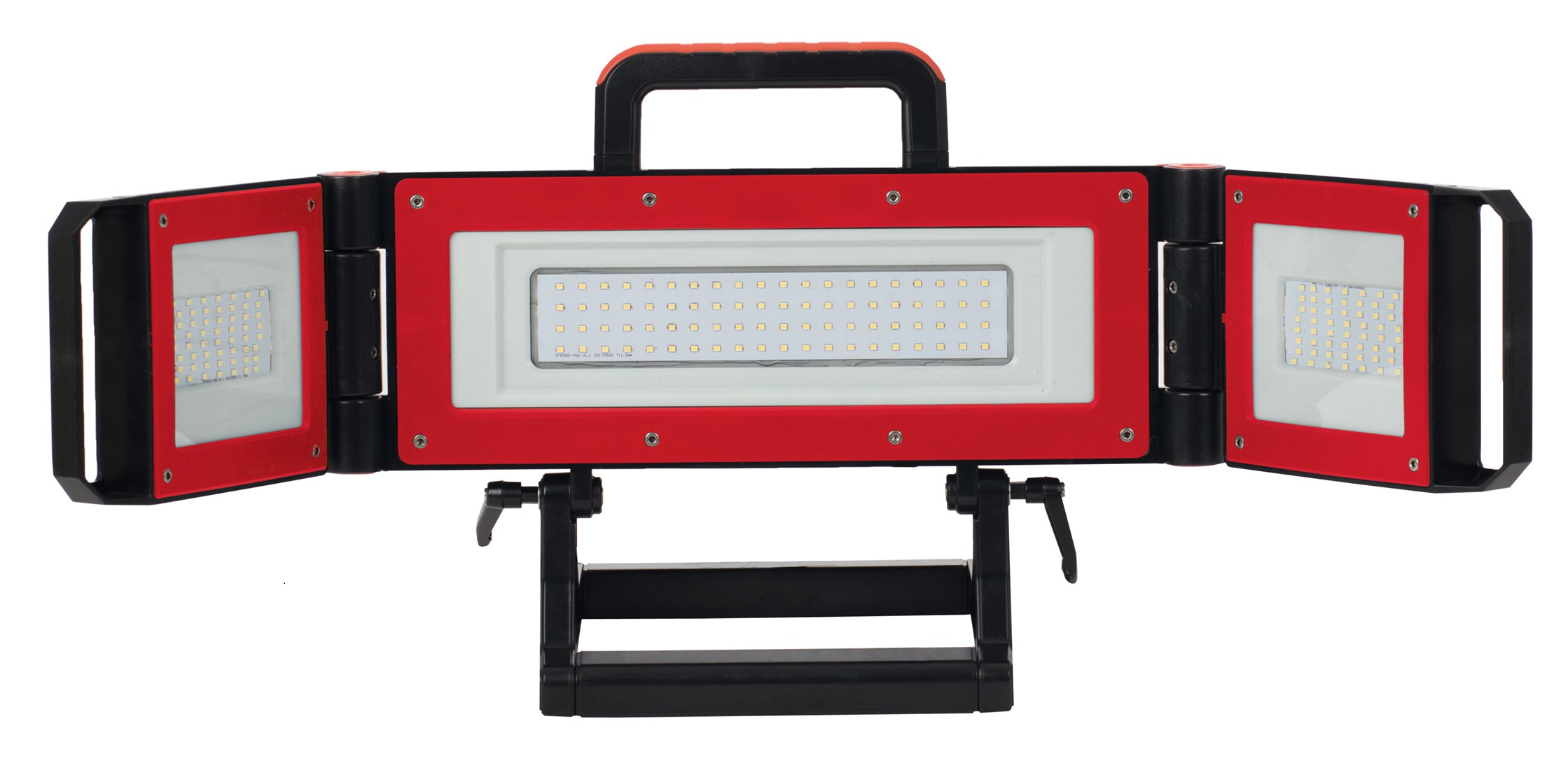 Pour les zones de travail plus grandes ou pour les travaux nécessitants plus d’éclairage, il existe des luminaires plus puissants,
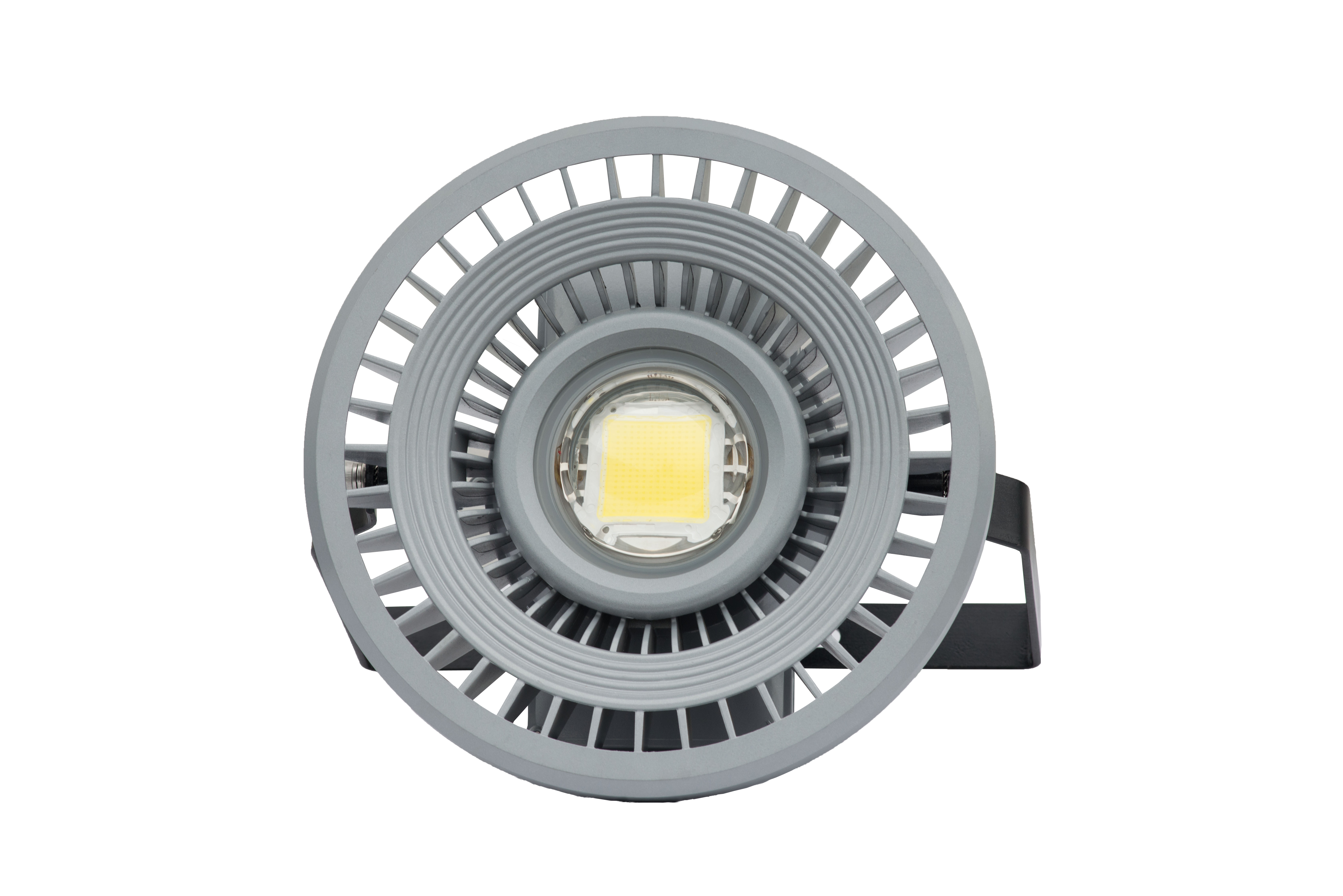 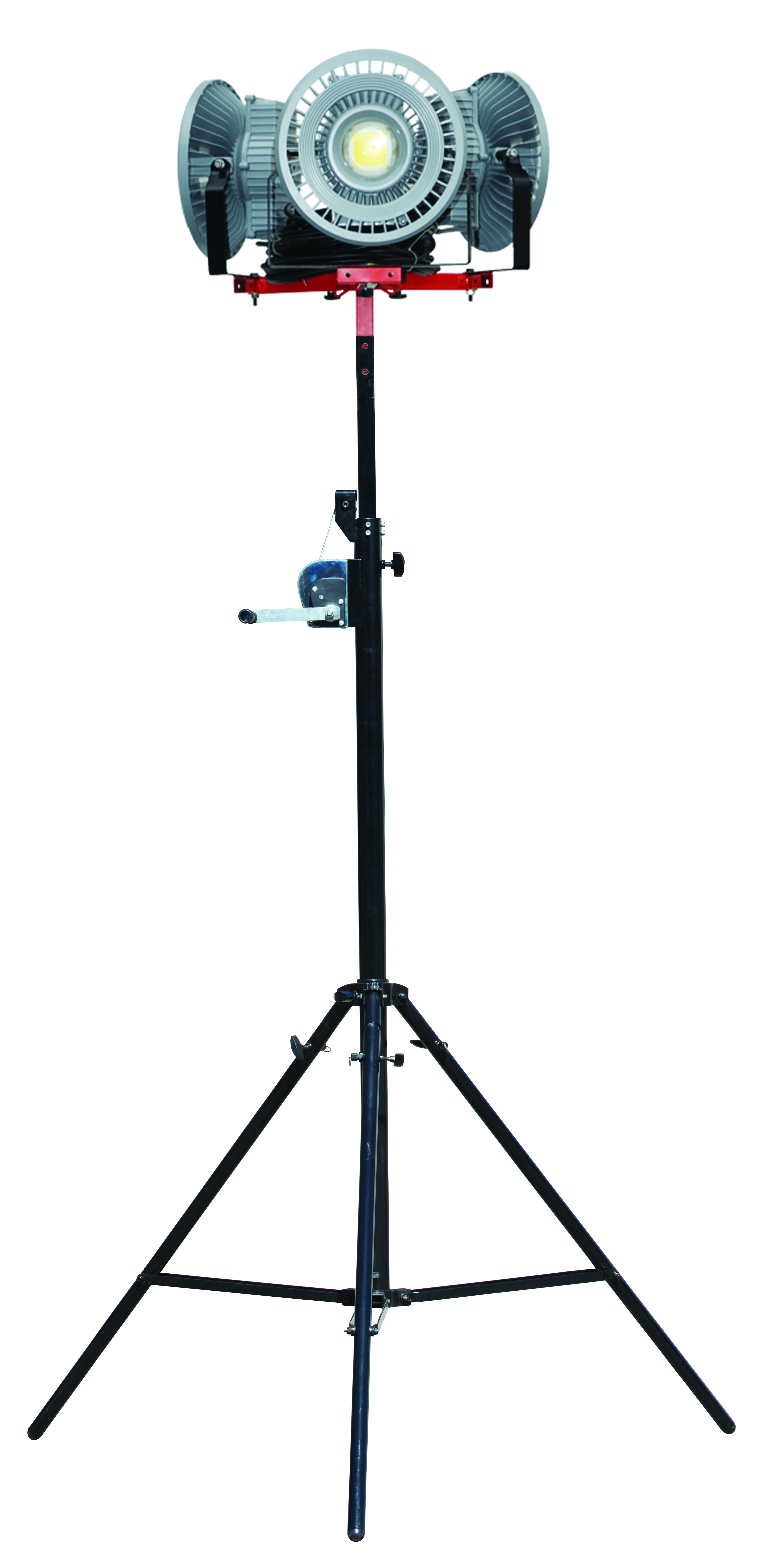 Projecteur sur trépied
3 x 200W
60000 lumen
Projecteur led 200W
20000 lumen
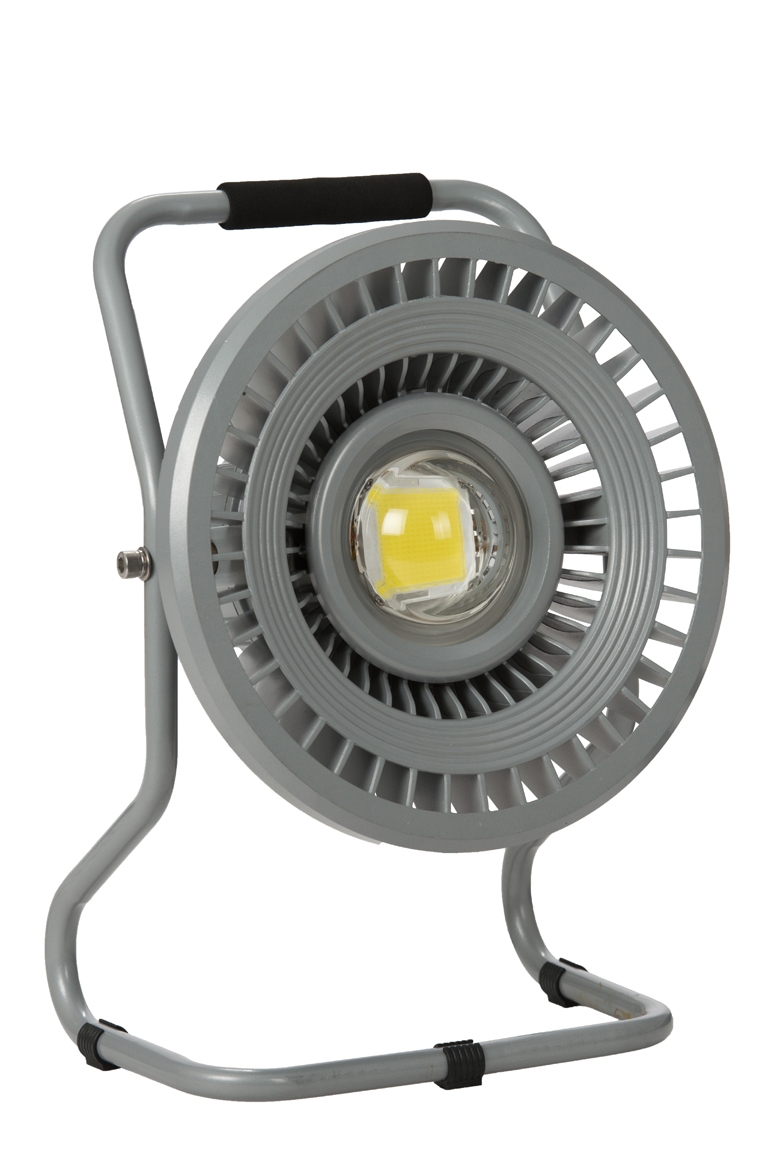 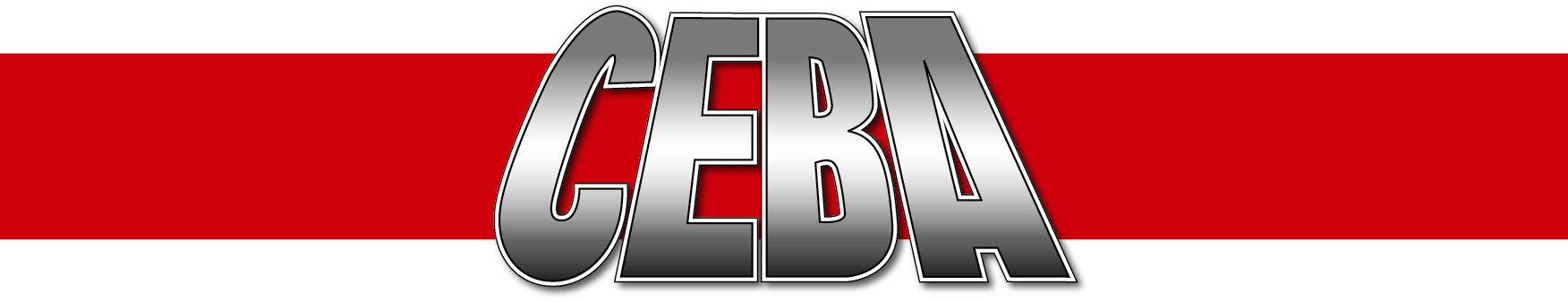 Certains comportent même un module Bluetooth (permet d’écouter de la musique
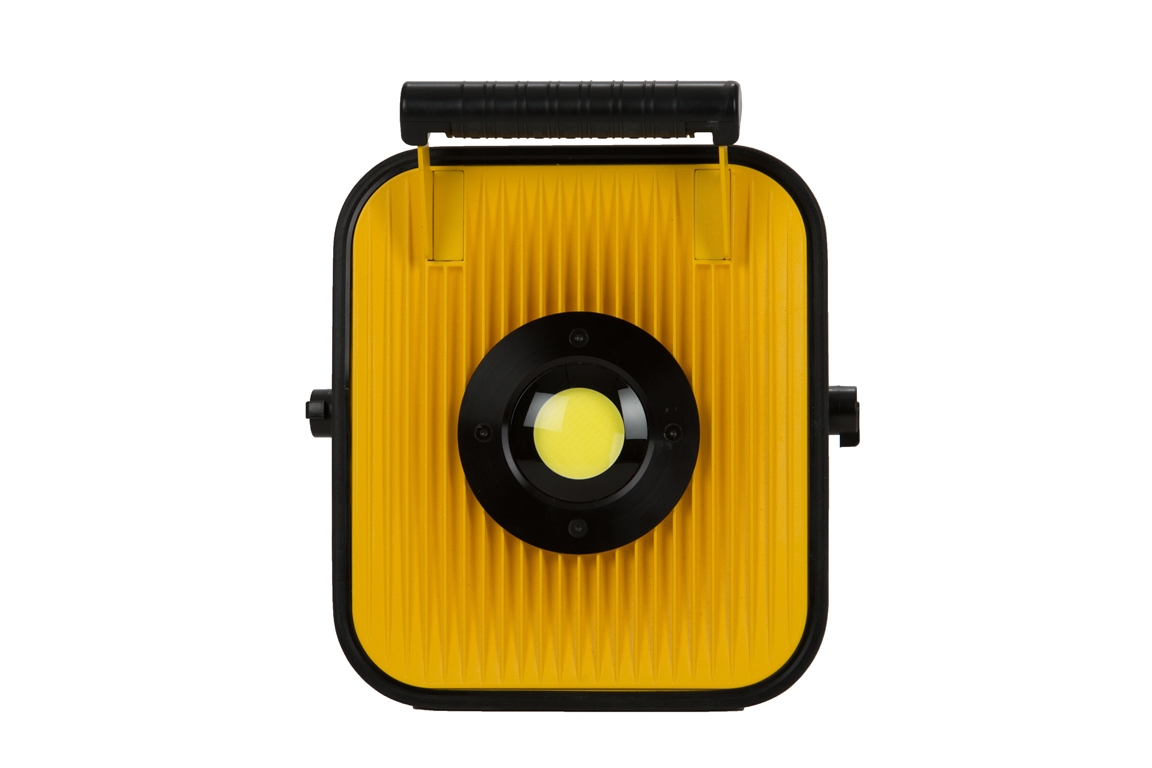 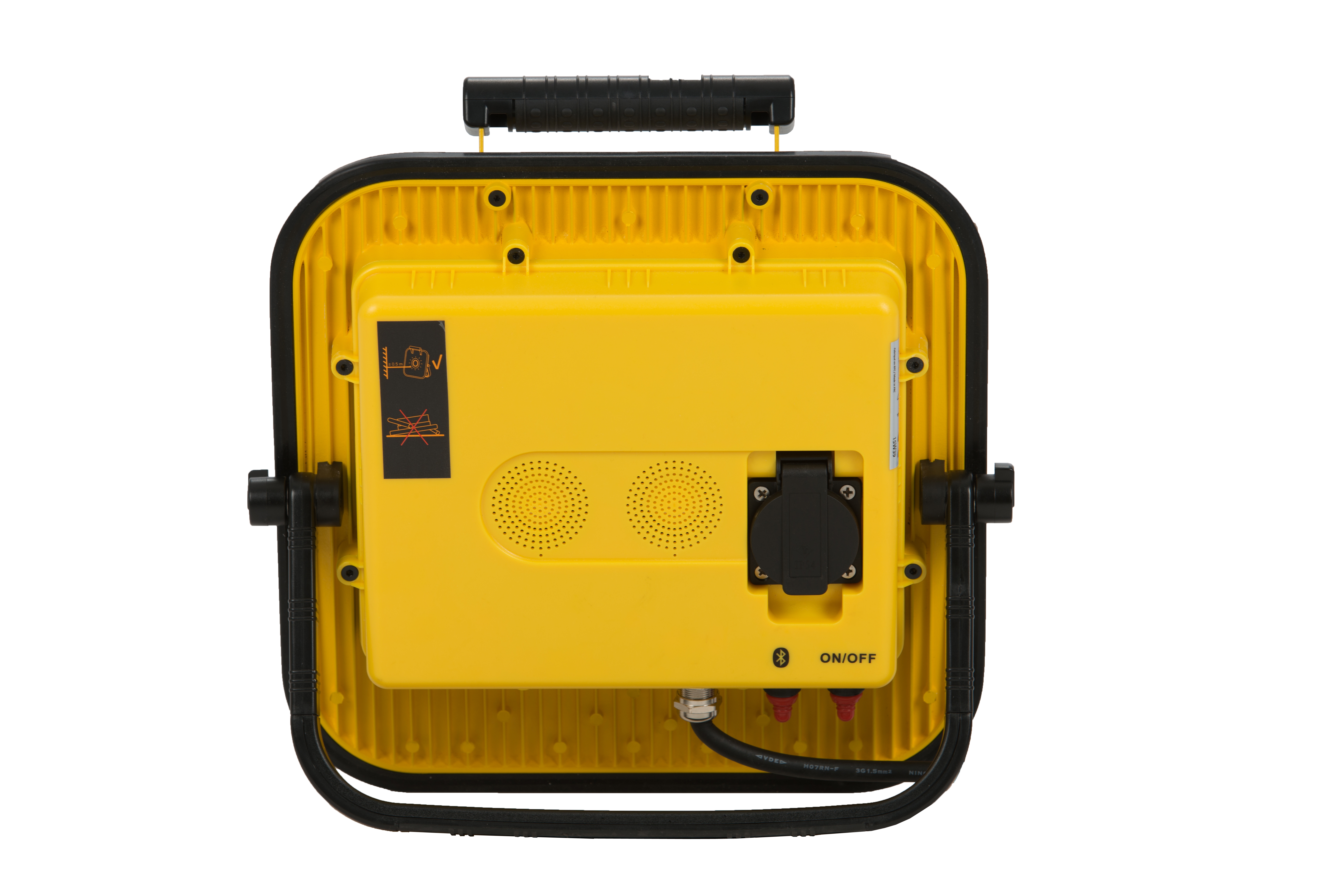 Prise AC 250V
Enceintes
Inter Marche/arrêt
Inter Bluetooth
Les éclairages sur batterie
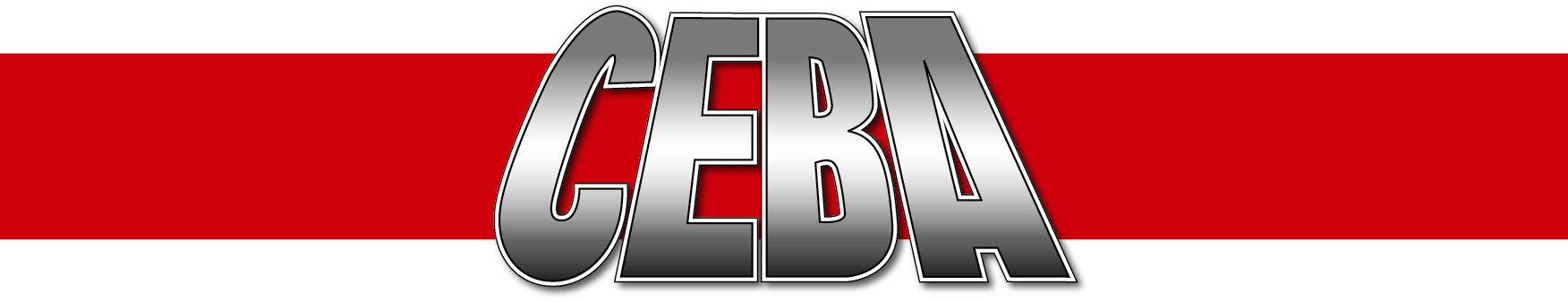 Idéal pour le travail dans des milieux confinés (vide sanitaire, sous un évier, dans un grenier), l’éclairage sur batterie permet de travailler même quand il n’y a pas d’alimentation électrique,
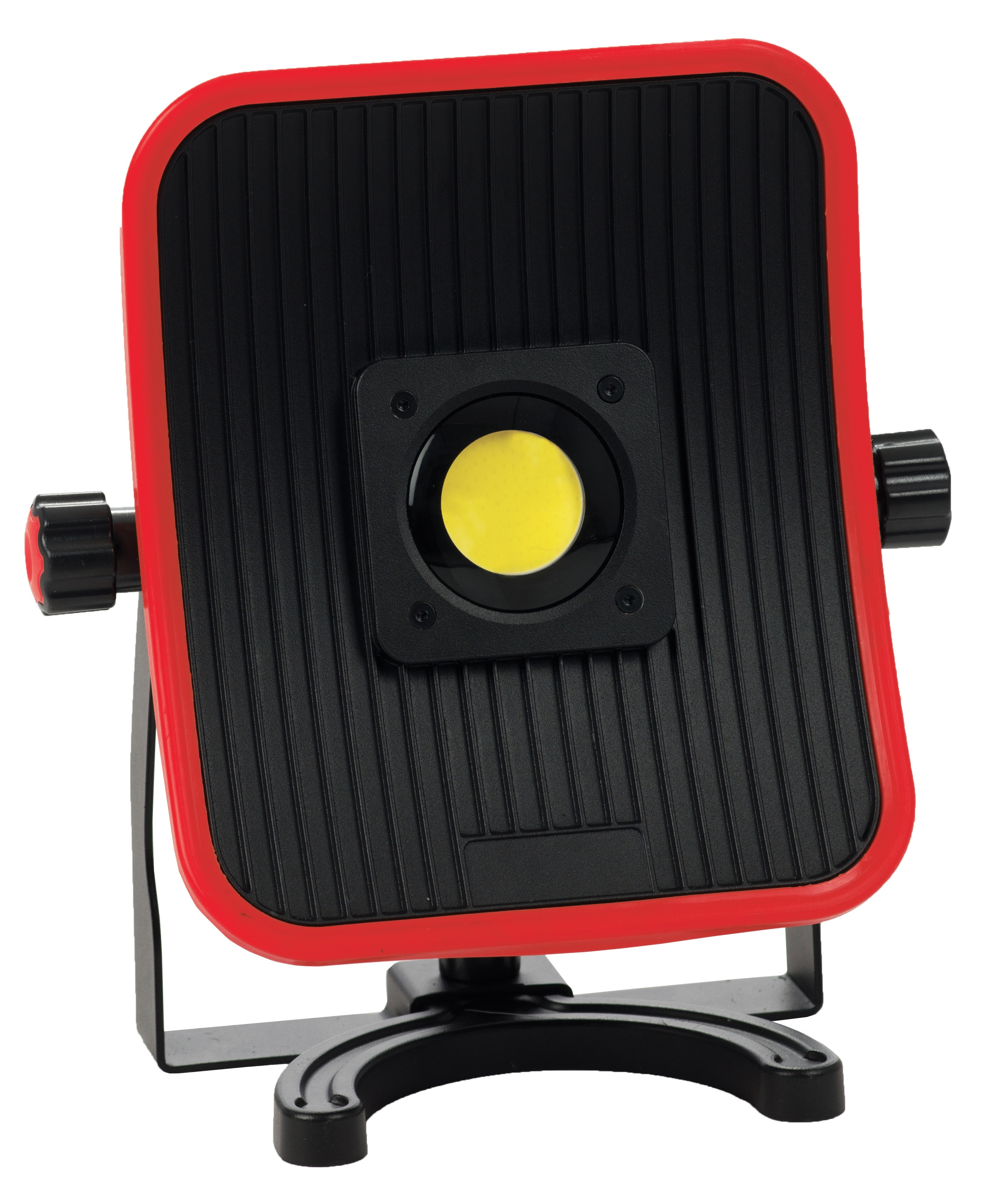 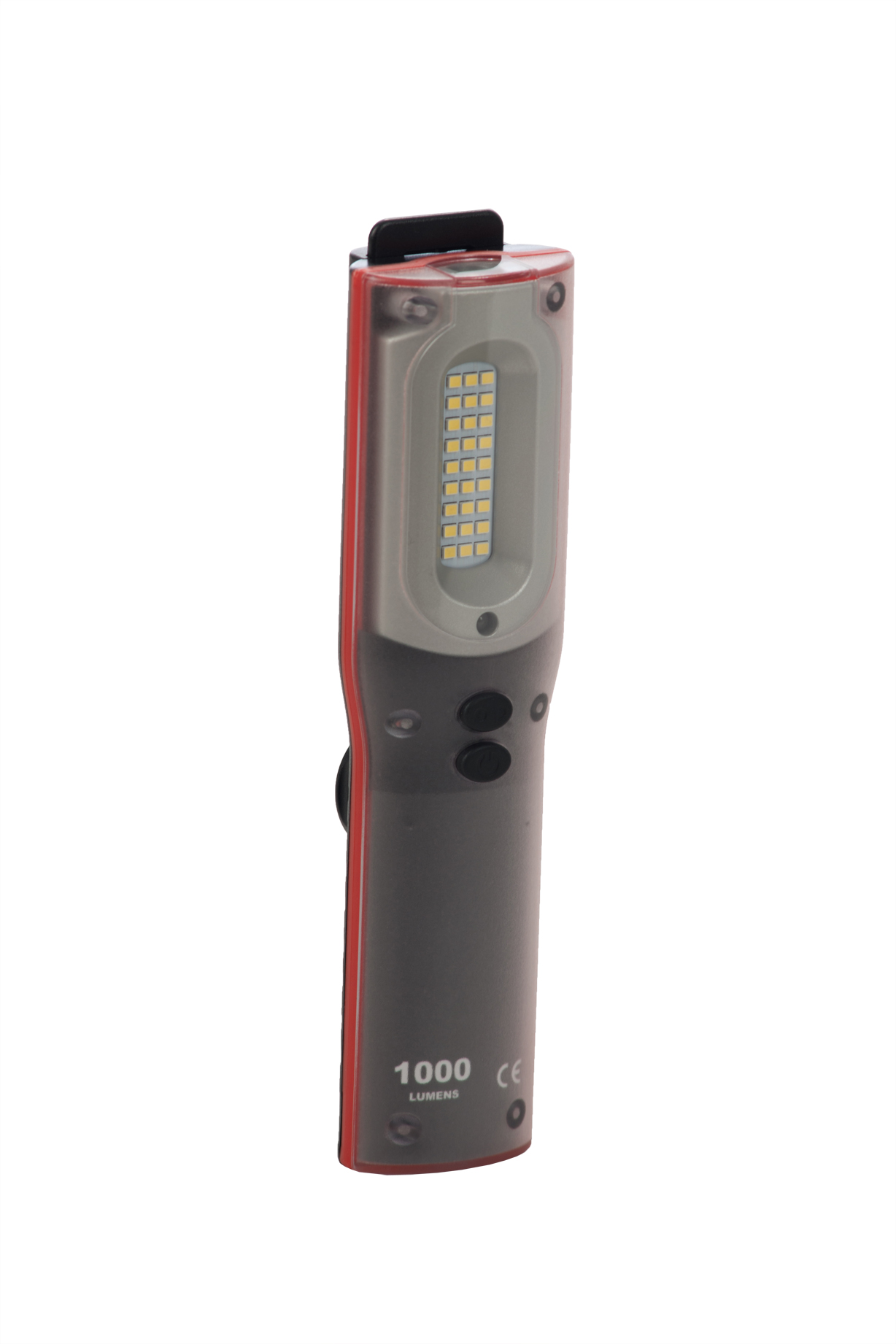 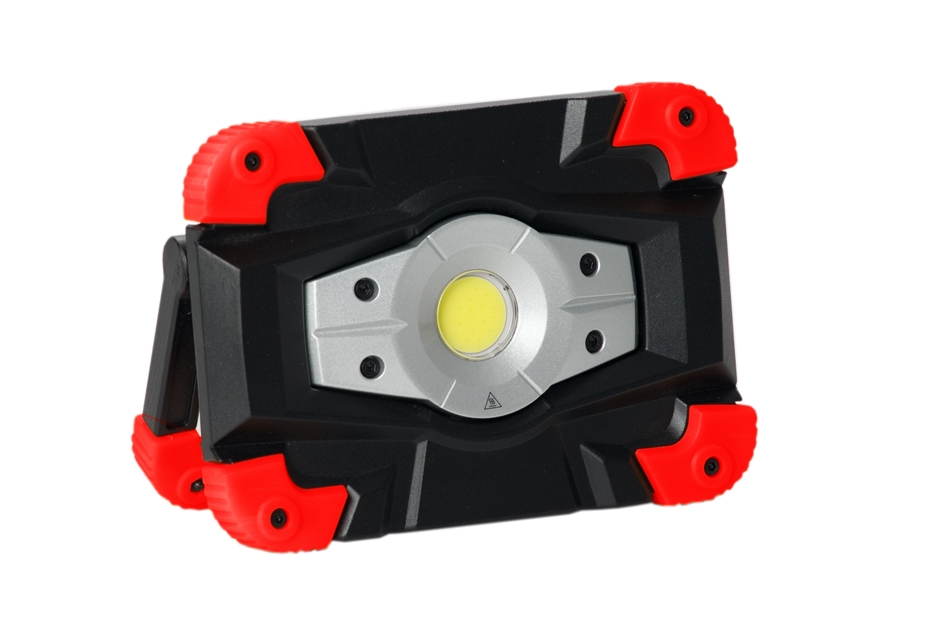 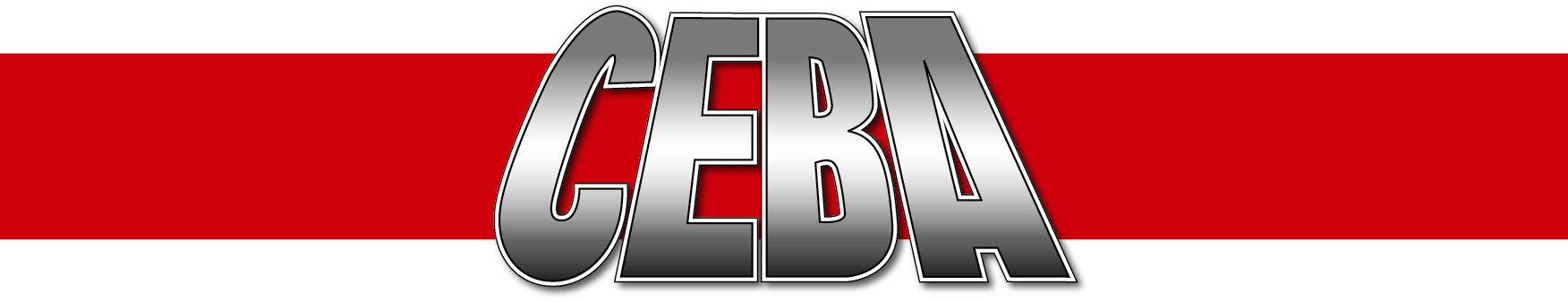 Il existe des modèles qui fonctionnent soit sur batterie, soit sur secteur
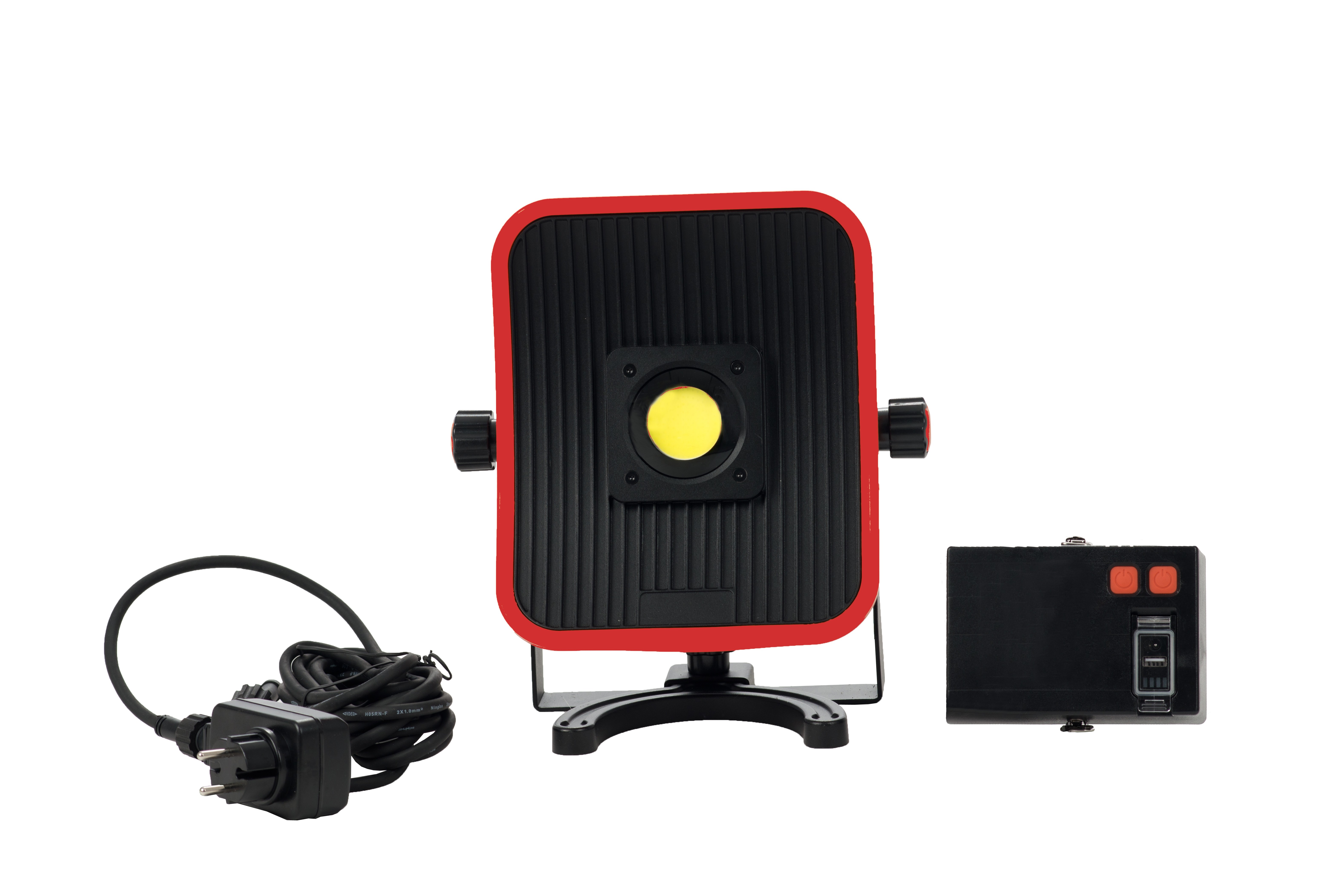 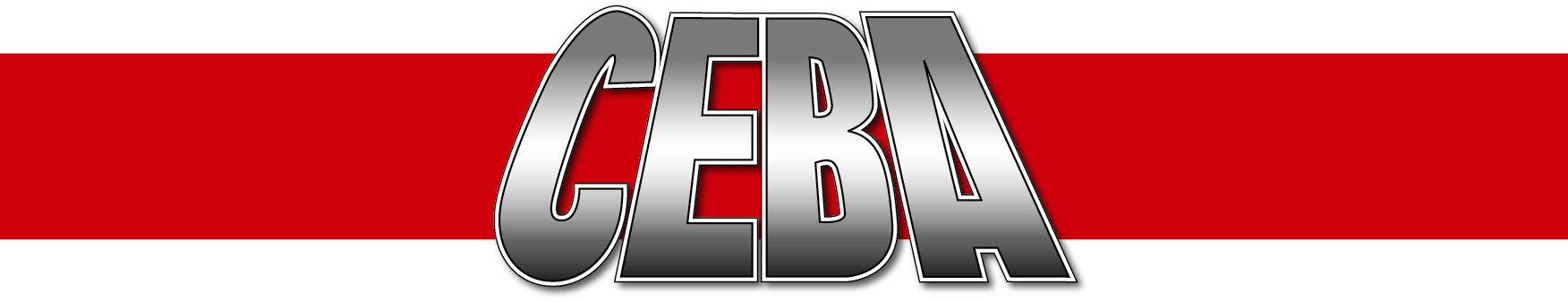 IP, IK, qu’est ce que c’est ?
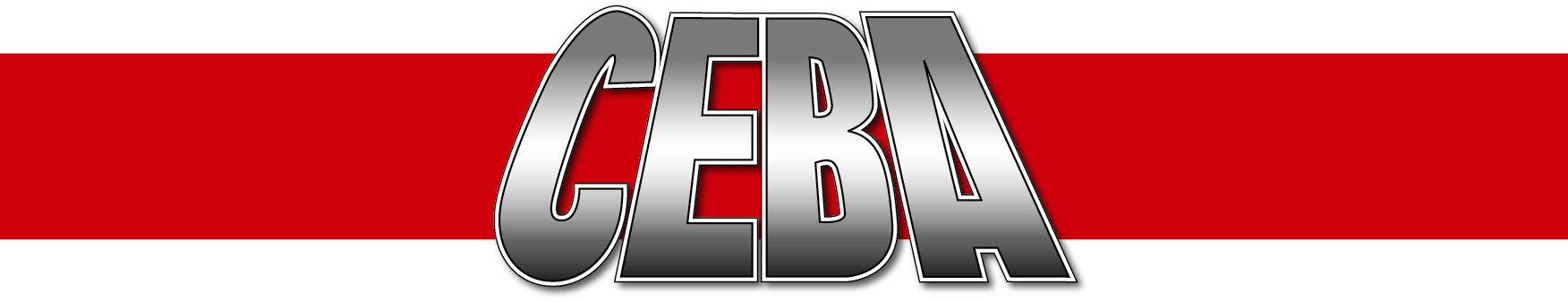 IK indice de protection mécanique
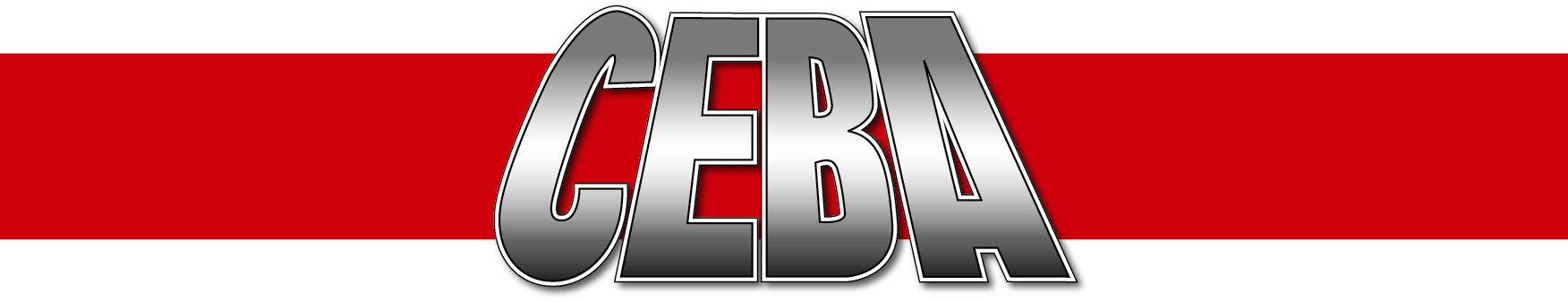 IP = indice de protection